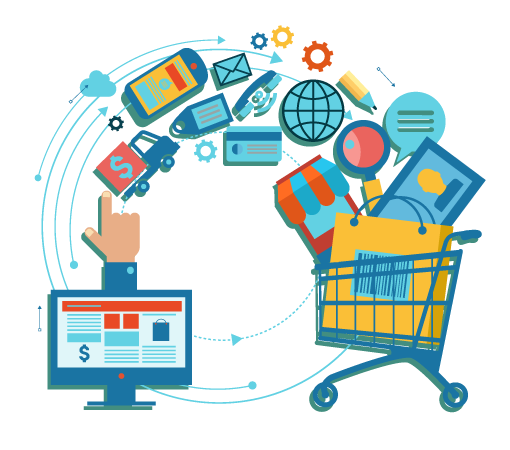 วิชา พื้นฐานทางธุรกิจดิจิทัล(30204 -2001)
Asst. Prof. Juthawut Chantharamalee
Assistant Professor in Computer Science                        (Chairperson of B.Sc. Program in Computer Science)              Office. Suan Dusit University, Phone. (+66) 2244-5691             Email. juthawut_cha@dusit.ac.th, jchantharamalee@gmail.com
หน่วยที่ 1 ความรู้พื้นฐานทางธุรกิจดิจิทัล
หน่วยที่ 1 ความรู้พื้นฐานทางธุรกิจดิจิทัล
1. ความหมายของธุรกิจ
2. ความสำคัญของธุรกิจ
3. วัตถุประสงค์ของธุรกิจ
4. องค์ประกอบของธุรกิจ
5. ปัจจัยพื้นฐานในการดำเนินธุรกิจ
6. ความหมายของธุรกิจดิจิทัล
หน่วยที่ 1 ความรู้พื้นฐานทางธุรกิจดิจิทัล
7. ประเภทของธุรกิจดิจิทัล
8. วิวัฒนาการของธุรกิจดิจิทัล
9. เปรียบเทียบลักษณะของธุรกิจยุคดั้งเดิมและธุรกิจยุคดิจิทัล
10. แนวคิดในการดำเนินธุรกิจดิจิทัล
11. Digital Transformation
12. ตัวอย่างธุรกิจที่ทำ Digital Transformation
ความนำ
ก่อนที่จะเรียนรู้ธุรกิจดิจิทัล ควรจะเข้าใจความหมายของธุรกิจก่อนว่า ธุรกิจคือการทำกิจกรรมทางเศรษฐกิจในหลาย ๆ เรื่องที่เชื่อมโยงกันโดยมีกิจกรรมหลักคือผลิตสินค้าหรือบริการและแลกเปลี่ยนกันระหว่างผู้ผลิตกับผู้บริโภคทำให้เกิดการหมุนเวียนในระบบเศรษฐกิจขึ้น โดยธุรกิจมีเป้าหมายคือผลตอบแทน กำไรจากการขายสินค้าหรือบริการและผลประโยชน์ต่าง ๆ ส่วนธุรกิจดิจิทัลคือ การนำเทคโนโลยีต่าง ๆ เข้ามาพัฒนาธุรกิจที่ทำอยู่เพื่อเพิ่มความสะดวกสบายให้ทั้งผู้ประกอบการและผู้บริโภคในการเลือกซื้อสินค้าหรือบริการต่าง ๆ แต่จุดประสงค์หลัก ๆ ก็คือการหาทางเพิ่มยอดขายให้กับธุรกิจนั่นเอง
ความหมายของธุรกิจ
ธุรกิจ (Business) หมายถึง กิจกรรมต่าง ๆ ที่เกี่ยวข้องกับการผลิต การจัดจำหน่าย และการบริการ โดยภายในหน่วยงานหรือธุรกิจนั้น ๆ มีการนำทรัพยากรที่มีอยู่มาผสมผสานกันอย่างมีระบบ มีระเบียบตามกฏเกณฑ์ เพื่อตอบสนองความต้องการของประชาชนหรือผู้บริโภค ในขณะเดียวกันก็ก่อให้เกิดผลประโยชน์หรือบรรลุตามเป้าหมายของธุรกิจ และไม่ก่อให้เกิดมลภาวะที่ไม่ดีต่อสิ่งแวดล้อม
ความสำคัญของธุรกิจ
1. การดำเนินงานของธุรกิจก่อให้เกิดการนำทรัพยากรของประเทศมาใช้ให้เกิดประโยชน์สูงสุด
2. ช่วยให้ผู้บริโภคหรือประชาชนได้ใช้สินค้าหรือบริการ เพื่อพัฒนาความเป็นอยู่ของตนเองให้ดีขึ้น
3. ธุรกิจต่าง ๆ ช่วยขจัดปัญหาการว่างงาน และช่วยกระจายรายได้ไปสู่ประชาชน
4. ช่วยเพิ่มพูนรายได้ให้กับประเทศในรูปแบบของภาษีอากร
5. ประชาชนหรือผู้บริโภคมีโอกาสได้เลือกสินค้าหรือบริการที่สนองความพึงพอใจสูงสุดได้ง่าย  เพราะธุรกิจต่าง ๆ มีการแข่งขันกัน เพื่อพัฒนาสินค้าหรือบริการ
6. ประเทศสามารถนำภาษีอากรที่จัดเก็บไปพัฒนาประเทศได้
วัตถุประสงค์ของธุรกิจ
1. เพื่อความมั่นคงของกิจการ	2. เพื่อความเจริญเติบโตของธุรกิจ 
	3. เพื่อผลประโยชน์หรือกำไร	4. เพื่อความรับผิดชอบต่อสังคม
องค์ประกอบของธุรกิจ
1. การจัดองค์กร คือกิจกรรมที่ทำให้องค์การสามารถจัดรูปแบบการทำงานของบุคลากรภายในองค์กรได้อย่างมีประสิทธิภาพ2. การผลิตและปฏิบัติการ คือกิจกรรมของการนำเอาวัตถุดิบมาผ่านกระบวนการในการผลิตเพื่อทำให้เกิดมีสินค้าหรือบริการ3. การตลาด คือการดำเนินการเพื่อจะทำให้สินค้าหรือบริการที่ผลิตแล้วได้รับการเปลี่ยนมือไปถึงมือผู้บริโภค4. การบัญชีและการเงิน คือการเก็บบันทึกข้อมูลการดำเนินงานการจัดทำงบการเงิน งบประมาณ การจัดหาเงินทุน การใช้เงินทุนและลงทุนอย่างมีประสิทธิภาพ โดยบริหารให้เงินทุนหมุนเวียนอย่างพอเหมาะ
องค์ประกอบของธุรกิจ
5. การจัดหาวัตถุดิบมาป้อนโรงงาน คือกิจกรรมในการจัดซื้อและควบคุมการจัดซื้อวัตถุดิบ รวมทั้งการตรวจนับสินค้าคงคลัง6. การบริหารงานบุคคล คือการดำเนินการจัดสรรพนักงาน การฝึกอบรม การจัดหารูปแบบของการจูงใจและสวัสดิการต่าง ๆ เพื่อประสิทธิภาพในการบริหารบุคคลซึ่งส่งผลต่อความสำเร็จขององค์กร7. การจัดการระบบสารสนเทศและคอมพิวเตอร์ คือการนำเอาเทคโนโลยีสมัยใหม่เข้ามาใช้เพื่อความมีประสิทธิภาพในการดำเนินงานด้านต่าง ๆ8. การวิจัยและพัฒนา คือกิจกรรมเพื่อเน้นความคิดสร้างสรรค์ ค้นคว้านวัตกรรมใหม่ๆในผลิตภัณฑ์ต่าง ๆ เพื่อความพึงพอใจของผู้บริโภคอย่างสูงสุด
ปัจจัยพื้นฐานในการดำเนินธุรกิจ
1. คน (Man) ธุรกิจต่าง ๆ เกิดขึ้นได้ต้องอาศัยความคิดของคน มีคนเป็นผู้ดำเนินการ ทั้งระดับผู้บริหาร ผู้ปฏิบัติงานร่วมกันดำเนินการจึงจะทำให้ประสบความสำเร็จในการประกอบธุรกิจ
2. เงิน (Money) นำเงินมาลงทุนเพื่อให้เกิดการประกอบธุรกิจ ผู้ประกอบธุรกิจต้องมีการวางแผนในการใช้เงินทุนและการจัดหาเงินทุนอย่างมีประสิทธิภาพ ไม่ประสบปัญหาด้านเงินทุน และให้เกิดผลตอบแทนสูงสุด
3. วัสดุหรือวัตถุดิบ (Material) ต้องมีการบริหารวัตถุดิบให้มีประสิทธิภาพ เพื่อให้เกิดต้นทุนวัตถุดิบต่ำสุดส่งผลให้ธุรกิจมีผลกำไรสูงสุดตามมา
ปัจจัยพื้นฐานในการดำเนินธุรกิจ
4. วิธีปฏิบัติงาน (Method) การปฏิบัติงานในแต่ละขั้นตอนของการดำเนินธุรกิจ ต้องมีการวางแผนและควบคุมเพื่อให้การปฏิบัติงานมีประสิทธิภาพ
5. การจัดการ (Management) เป็นกระบวนการที่ทำให้ธุรกิจบรรลุผลตามเป้าหมายที่วางไว้ และเกิดประโยชน์สูงสุดต่อธุรกิจ
6. ขวัญและกำลังใจ (Morale) นักบริหาร ผู้จัดการ หรือเจ้าของโรงงาน จะต้องรู้จักสังเกต ดูแลเอาใจใส่ คอยให้ขวัญและกำลังใจแก่พนักงาน ความสำเร็จของธุรกิจนั้น องค์ประกอบสำคัญ คือ การที่พนักงานมีขวัญและกำลังใจที่ดีในการปฏิบัติงาน
ความหมายของธุรกิจดิจิทัล (Digital Business)
ธุรกิจดิจิทัล (Digital Business) คือการนำเทคโนโลยีต่าง ๆ เข้ามาพัฒนาธุรกิจที่ทำอยู่เพื่อเพิ่มความสะดวกสบายให้ทั้งผู้ประกอบการและผู้บริโภคในการเลือกซื้อสินค้าหรือบริการต่าง ๆ แต่จุดประสงค์หลัก ๆ ก็คือการหาทางเพิ่มยอดขายให้กับธุรกิจนั่นเอง เช่น การนำ Application มาช่วยในการเข้าถึงผู้บริโภคยุคใหม่ที่ชอบใช้ smart phone,การสร้างช่องทางขายผ่านสื่อ Social media ต่าง ๆ และการทำโฆษณารวมไปถึงการสั่งซื้อและจัดส่งสินค้าในแบบ online เป็นต้น
ประเภทของธุรกิจดิจิทัล
1. ธุรกิจแบบพื้นฐาน 
2. ธุรกิจแบบระดับกลาง 
3. ธุรกิจระดับสูง 
4. ธุรกิจระบบขั้นสูงมาก
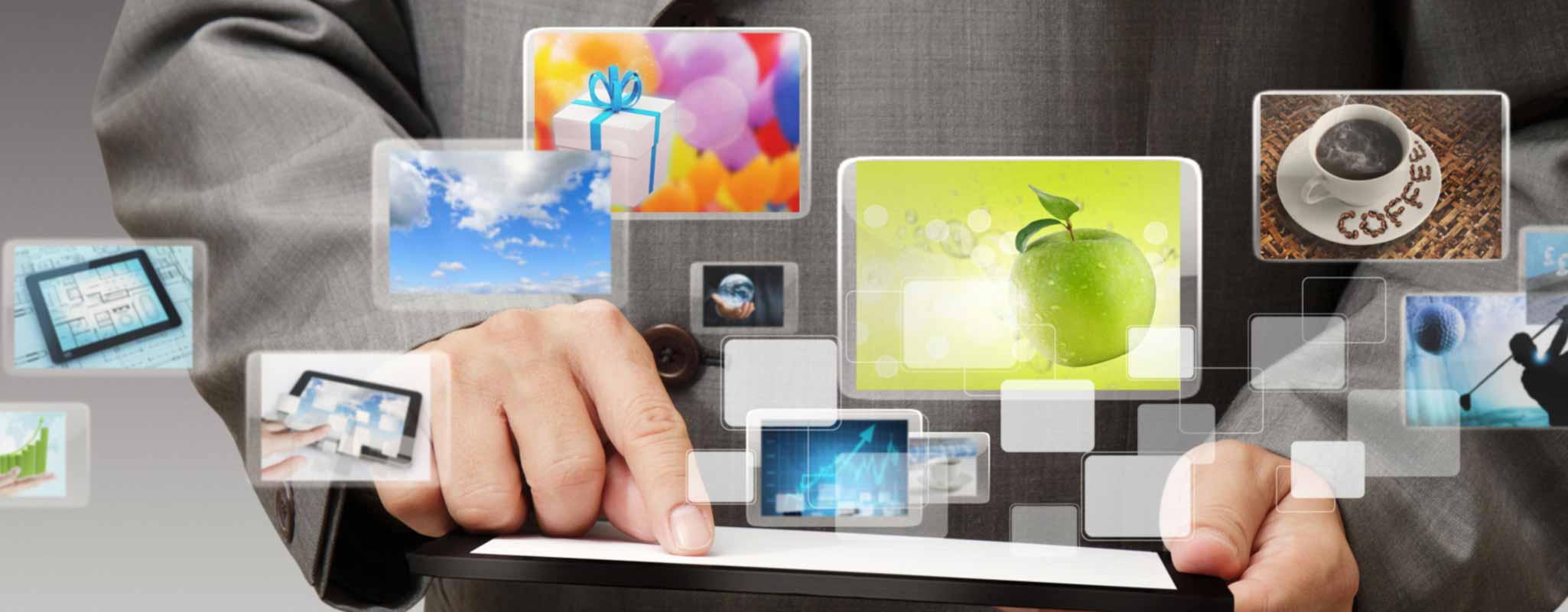 เปรียบเทียบลักษณะของธุรกิจยุคดั้งเดิมและธุรกิจยุคดิจิทัล
แนวคิดในการดำเนินธุรกิจดิจิทัล
1. การใช้ประโยชน์จากการออกแบบดิจิทัลเพื่อสร้างผลิตภัณฑ์และบริการ
2. สร้างทีมงาน “สตาร์ทอัพ”
3. ขับเคลื่อนข้อมูลประสบการณ์ของลูกค้า
4. เข้าใจพันธมิตรและมูลค่าที่เสนอ
Digital Transformation
Digital Transformation คือ การเปลี่ยนแปลงแนวความคิดและนำเทคโนโลยีมาใช้ในธุรกิจในยุคดิจิทัล ตั้งแต่การวางรากฐาน เป้าหมาย ไปจนถึงการดำเนินธุรกิจและส่งต่อคุณค่าให้แก่ผู้บริโภค ไม่เพียงแต่ภาคการปฏิบัติการที่จะต้องมีการเปลี่ยนแปลงครั้งใหญ่เท่านั้น แต่สิ่งนี้รวมไปถึงการเปลี่ยนแปลงด้านวัฒนธรรมที่องค์กรและบุคลากรทุกภาคส่วน ตั้งแต่ผู้บริหารไปจนถึงพนักงานตำแหน่งล่างสุดจะต้องมีส่วนร่วมในการปรับตัวไปสู่ยุค 4.0 นี้ด้วย ทั้งนี้ก็เพื่อเพิ่มศักยภาพให้องค์กรสามารถแข่งขันในยุคที่มีการแข่งขันกันค่อนข้างสูงได้
วิธีการทำ Digital Transformation
1. เปลี่ยนแปลง Customer Experience ของผู้บริโภค
2. เปลี่ยนแปลงวิธีการดำเนินธุรกิจ
3. เปลี่ยนแปลงโมเดลธุรกิจให้สอดคล้องกับยุคดิจิทัล
ตัวอย่างธุรกิจที่ทำ Digital Transformation ประสบความสำเร็จ
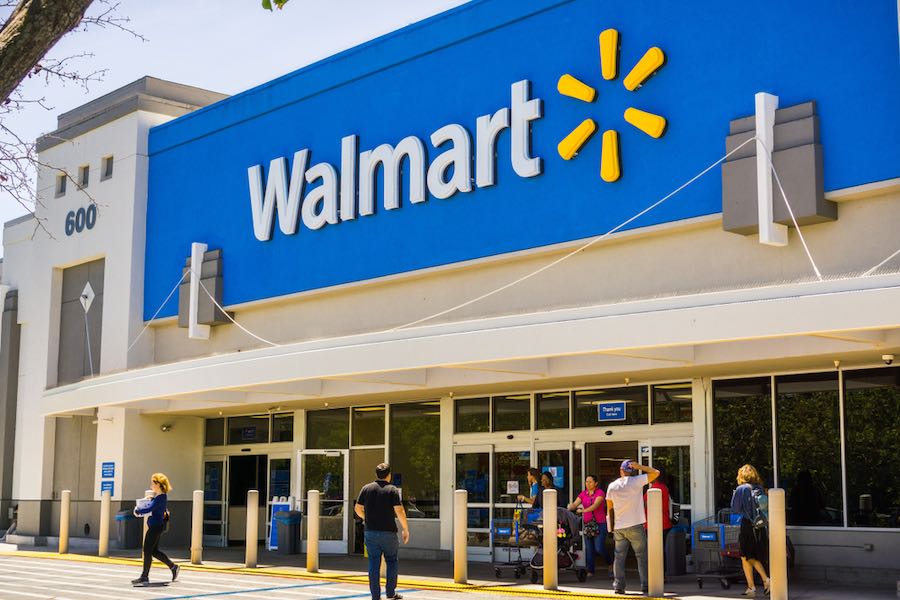 ตัวอย่างธุรกิจที่ทำ Digital Transformation ประสบความสำเร็จ
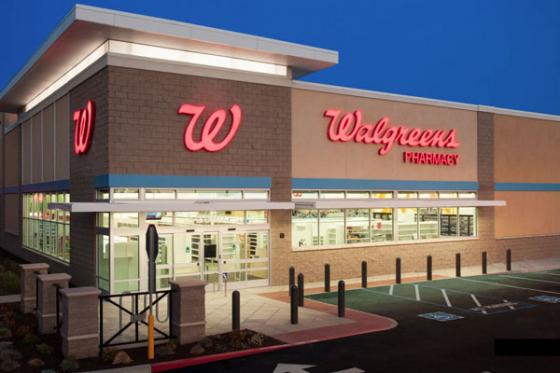 ขั้นตอนในการทำ Digital Transformation
กำหนดกระบวนการทางธุรกิจใหม่ 
ระบุเทคโนโลยีหลักที่สำคัญ 
สร้างวัฒนธรรมองค์กรที่ดีเพื่อดึงดูดกลุ่มคนที่มีศักยภาพ 
กำหนด Roadmap 
กำหนด KPI
สรุปประเด็นสำคัญ
ธุรกิจดิจิทัลได้พัฒนามาจากธุรกิจดั้งเดิม หันมาใช้ระบบอินเทอร์เน็ตหรือการขายสินค้าระบบออนไลน์มากขึ้น มีการใช้สื่อต่าง ๆ เช่น แอปพลิเคชัน เว็บไซต์ ต่าง ๆ เพื่อช่วยให้สินค้าหรือบริการเข้าถึงลูกค้ากลุ่มเป้าหมายมากขึ้น ดังนั้นหากธุรกิจไม่ปรับตัวให้เข้ากับยุคสมัย จะแข่งขันอยู่ในตลาดได้ยาก ถ้าหากไม่เปลี่ยน ก็จะมีคู่แข่ง หรือบริษัทใหม่ที่จะเข้ามามีบทบาททางธุรกิจแทน มากไปกว่านั้นการพัฒนาผลิตภัณฑ์และบุคลากรก็เป็นสิ่งที่ไม่ควรมองข้ามและควรทำอย่างต่อเนื่อง บริษัทจำเป็นจะต้องเรียนรู้ที่จะนำเทคโนโลยีมาใช้เป็นส่วนหนึ่งในการกำหนดกลยุทธ์ต่าง ๆ ด้วย